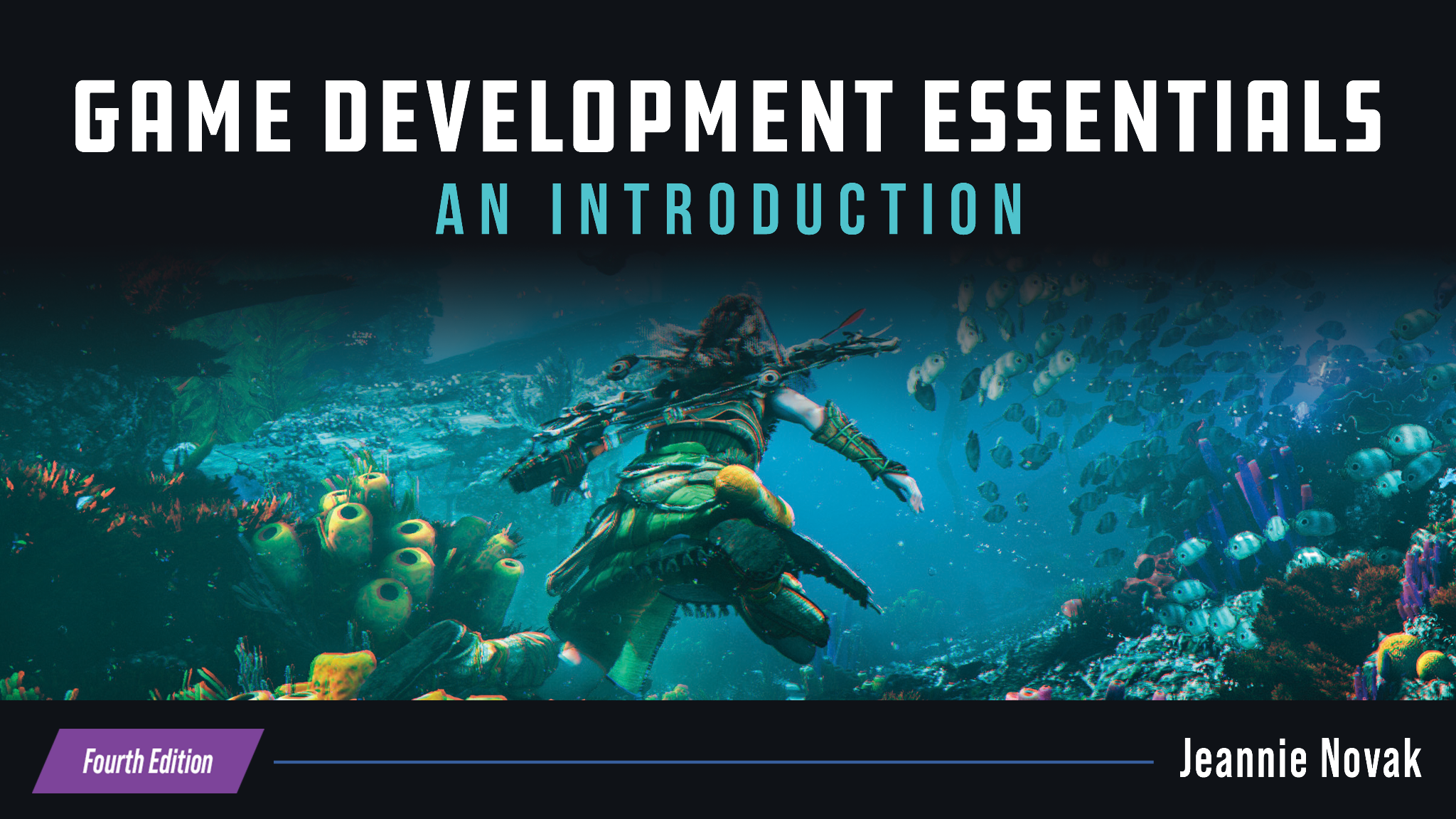 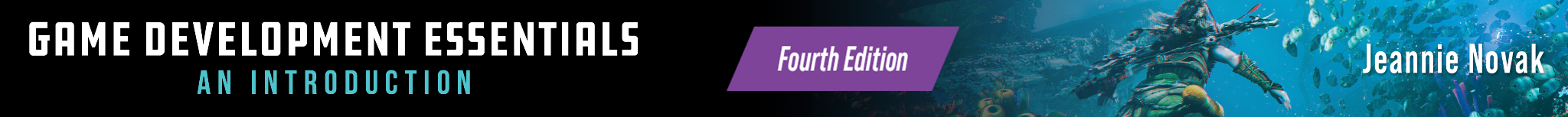 CHAPTER 10
ROLES & RESPONSIBILITIESDEVELOPING THE TEAM
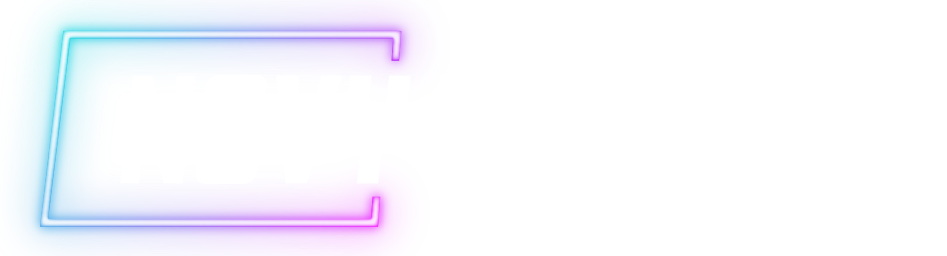 © 2022, 2024 Jeannie Novak All rights reserved.
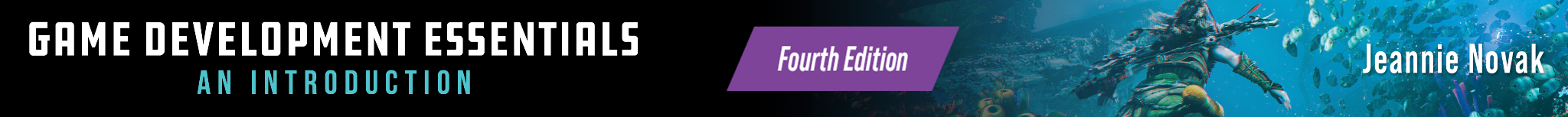 CHAPTER OBJECTIVES
After reading this chapter, you should be able to:
List the company roles associated with game development studios, publishers, licensors, and manufacturers.
Describe the team roles and responsibilities associated with management, art, design, programming, audio, and testing.
Identify the specific techniques and tools that are utilized by different team members during game development.
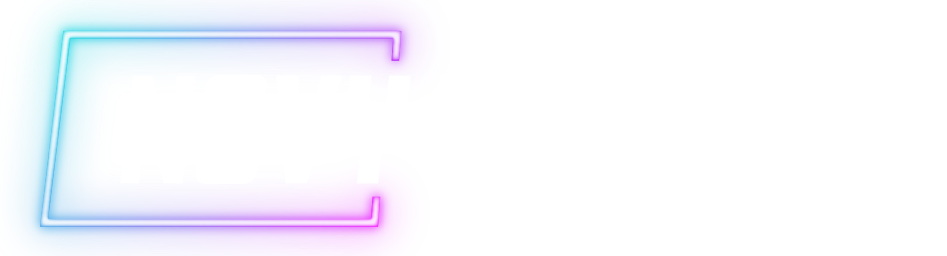 © 2022, 2024 Jeannie Novak All rights reserved.
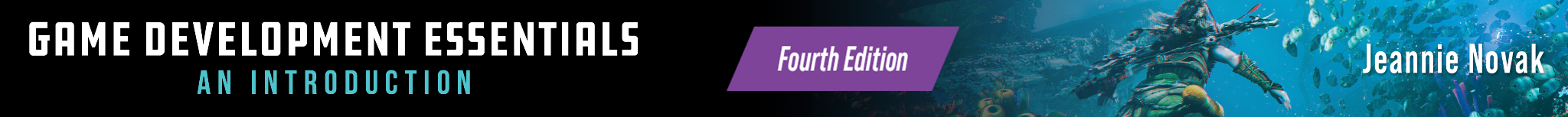 Company Roles
Credit: Devolver Digital
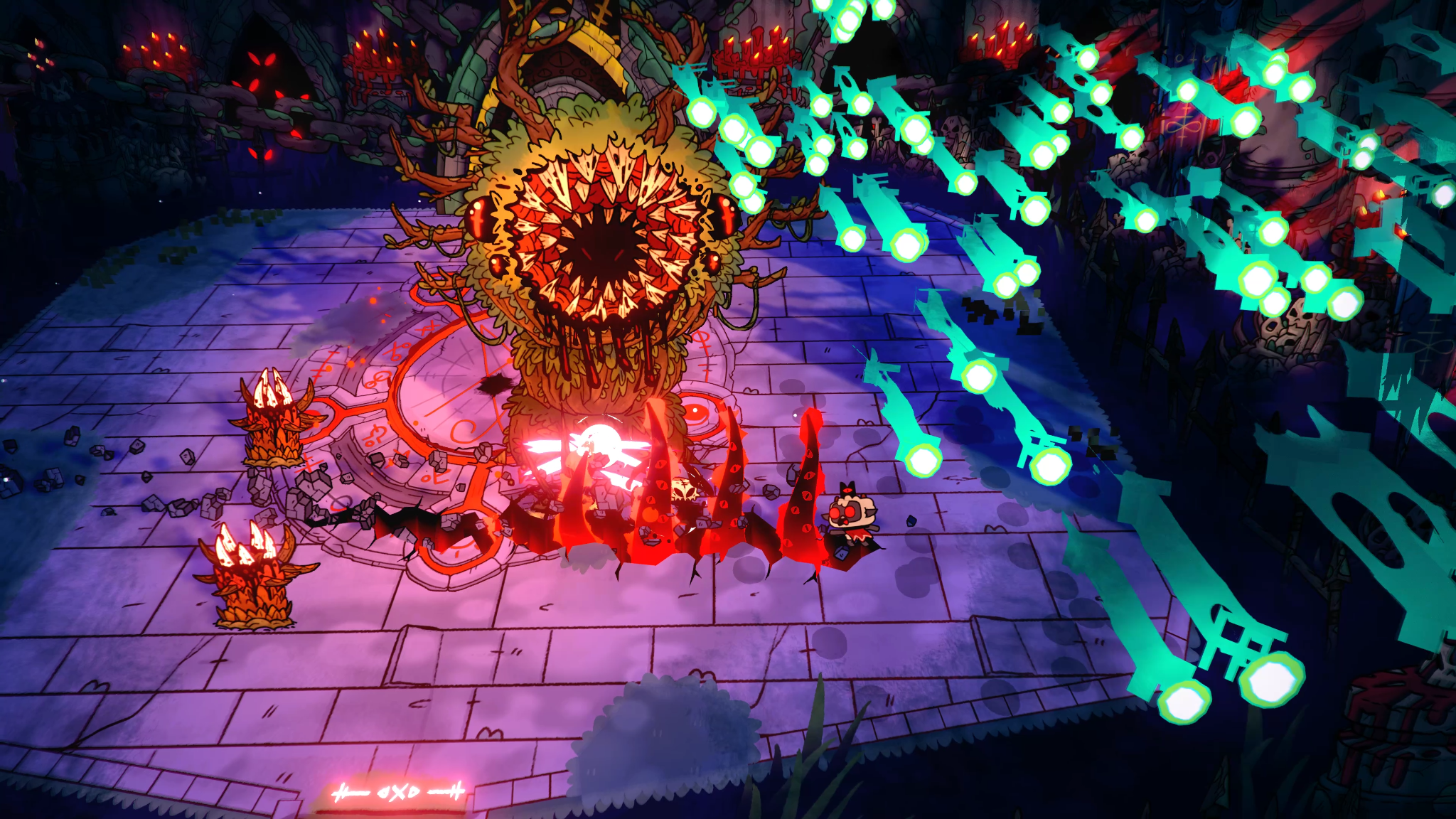 Caption: Cult of the Lamb, developed by Massive Monster, is published by Developer Digital.
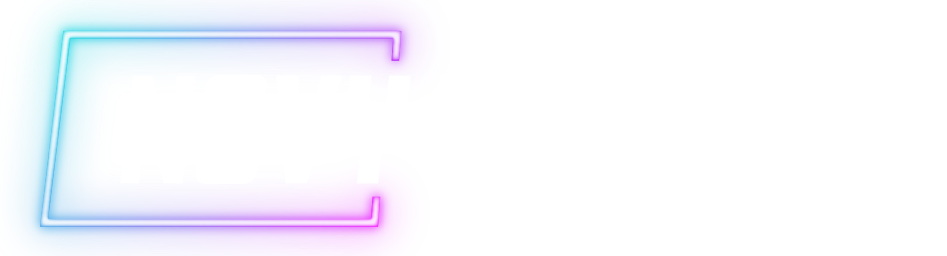 © 2022, 2024 Jeannie Novak All rights reserved.
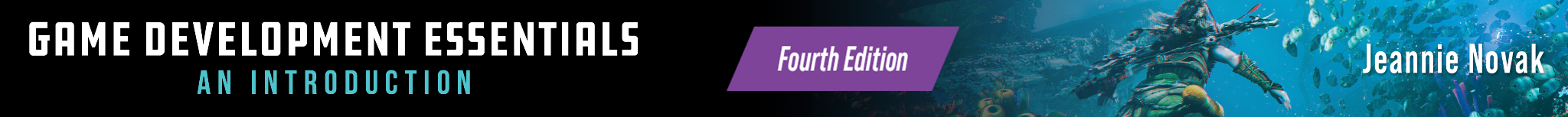 Company Roles
Credit: Sony Interactive Entertainment
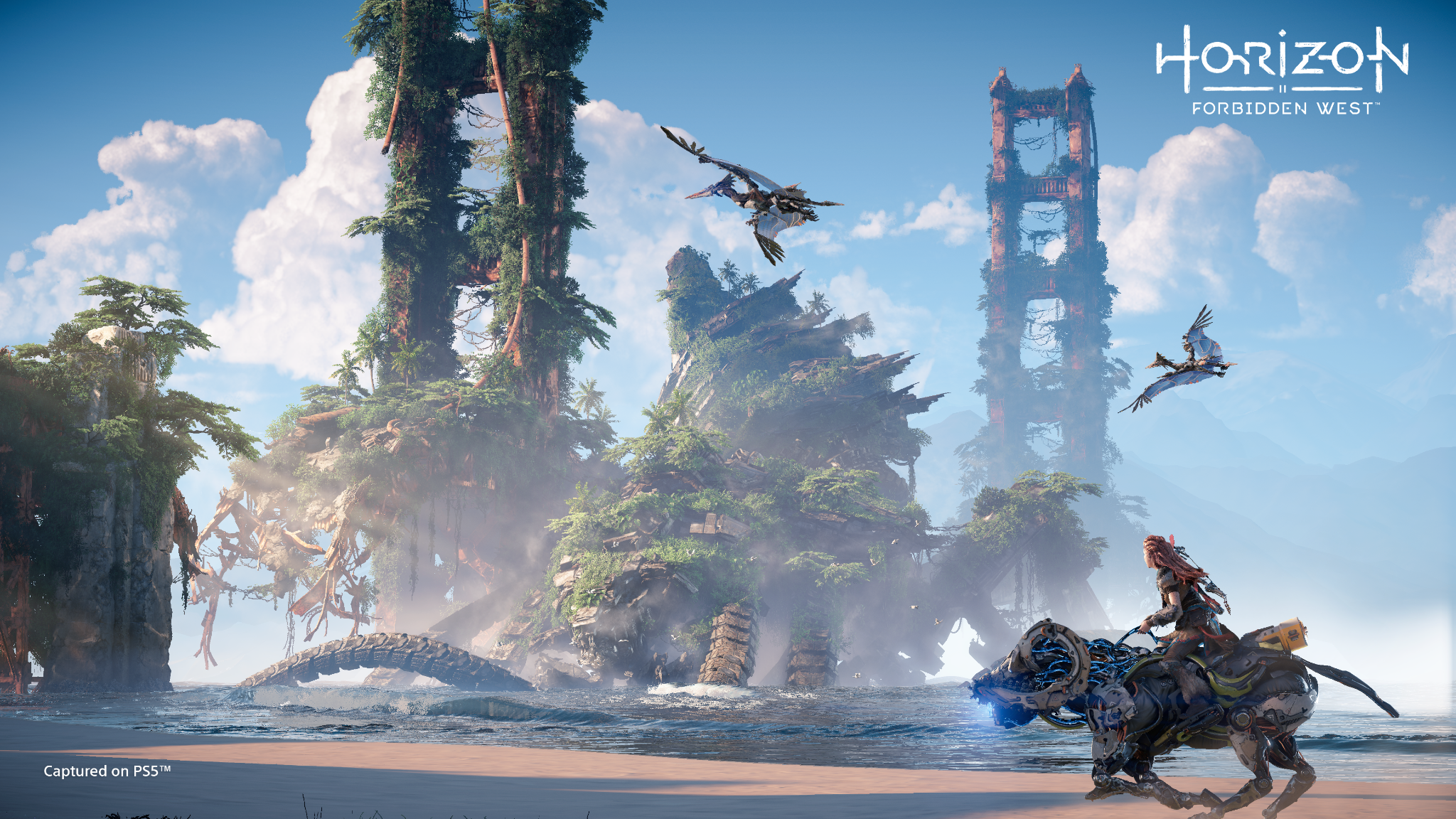 Caption: Horizon Forbidden West is published by Sony Interactive Entertainment and developed by subsidiary Guerilla Games.
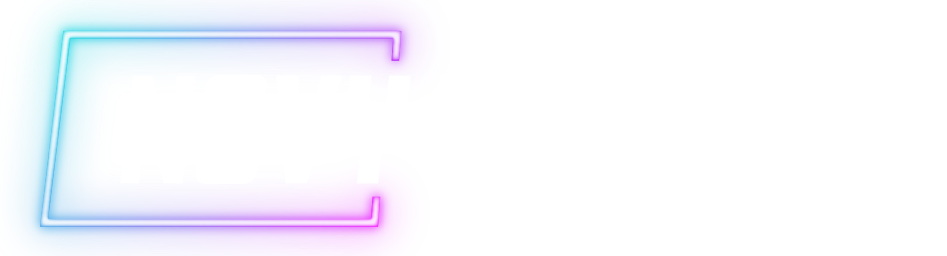 © 2022, 2024 Jeannie Novak All rights reserved.
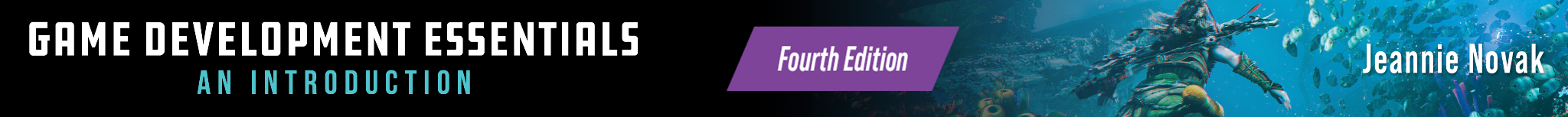 Team Roles
Production
Credit: Sony Interactive Entertainment
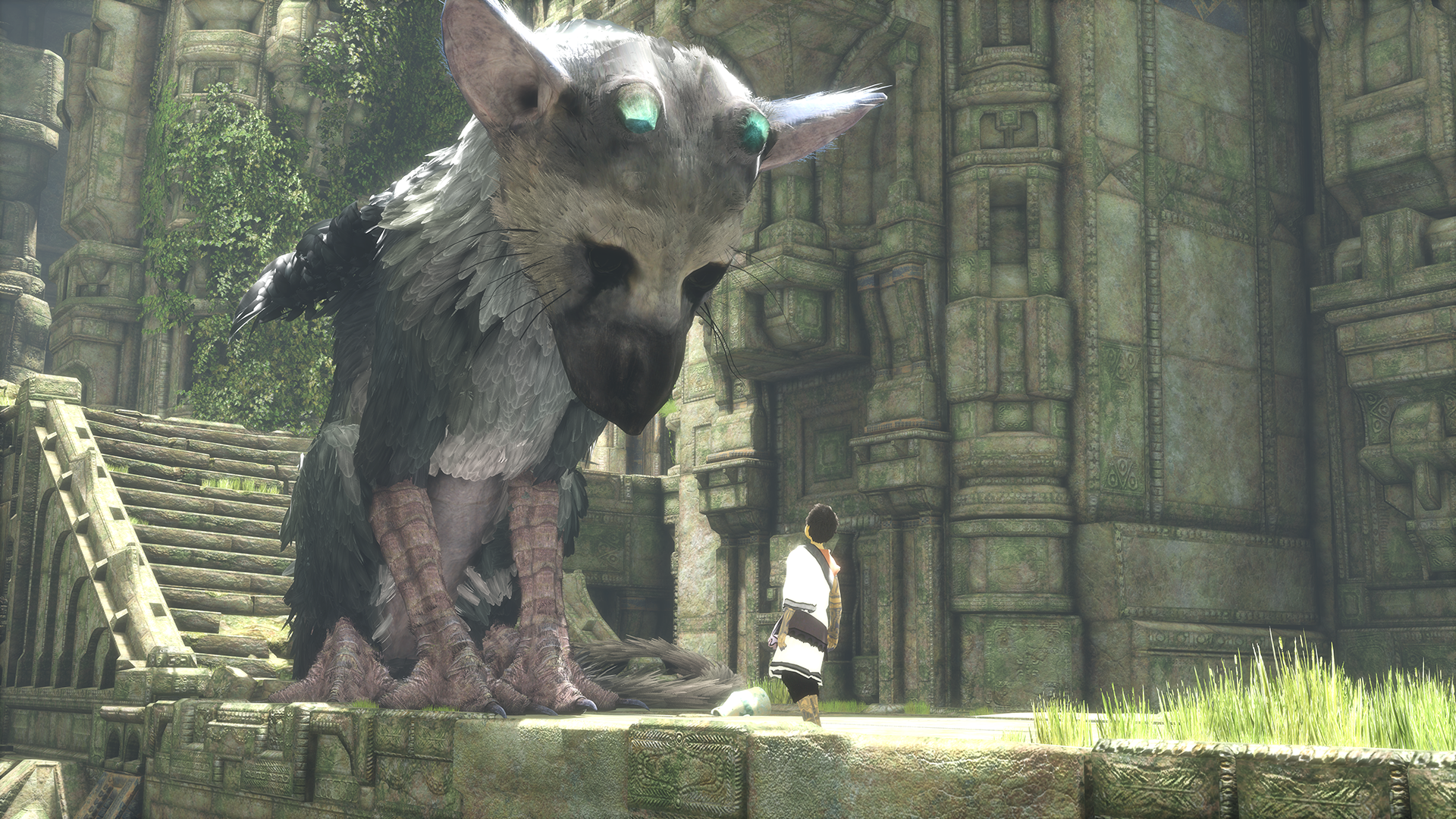 Caption: Mark Cerny was Executive Producer on The Last Guardian.
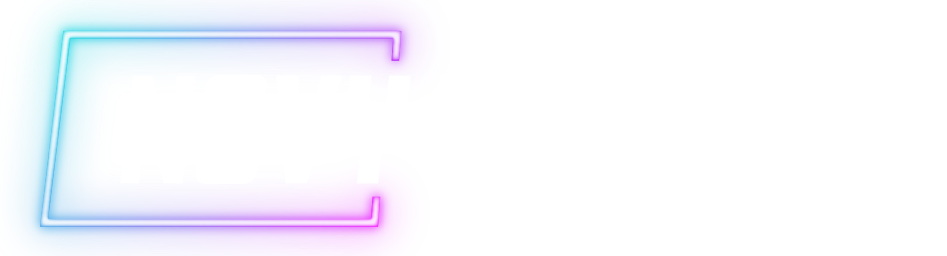 © 2022, 2024 Jeannie Novak All rights reserved.
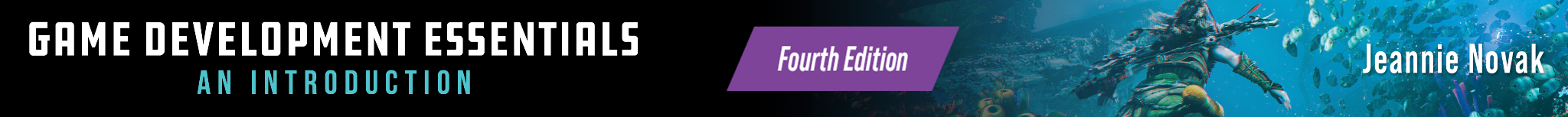 Team Roles
Design
Credit: Konami Holdings Corporation
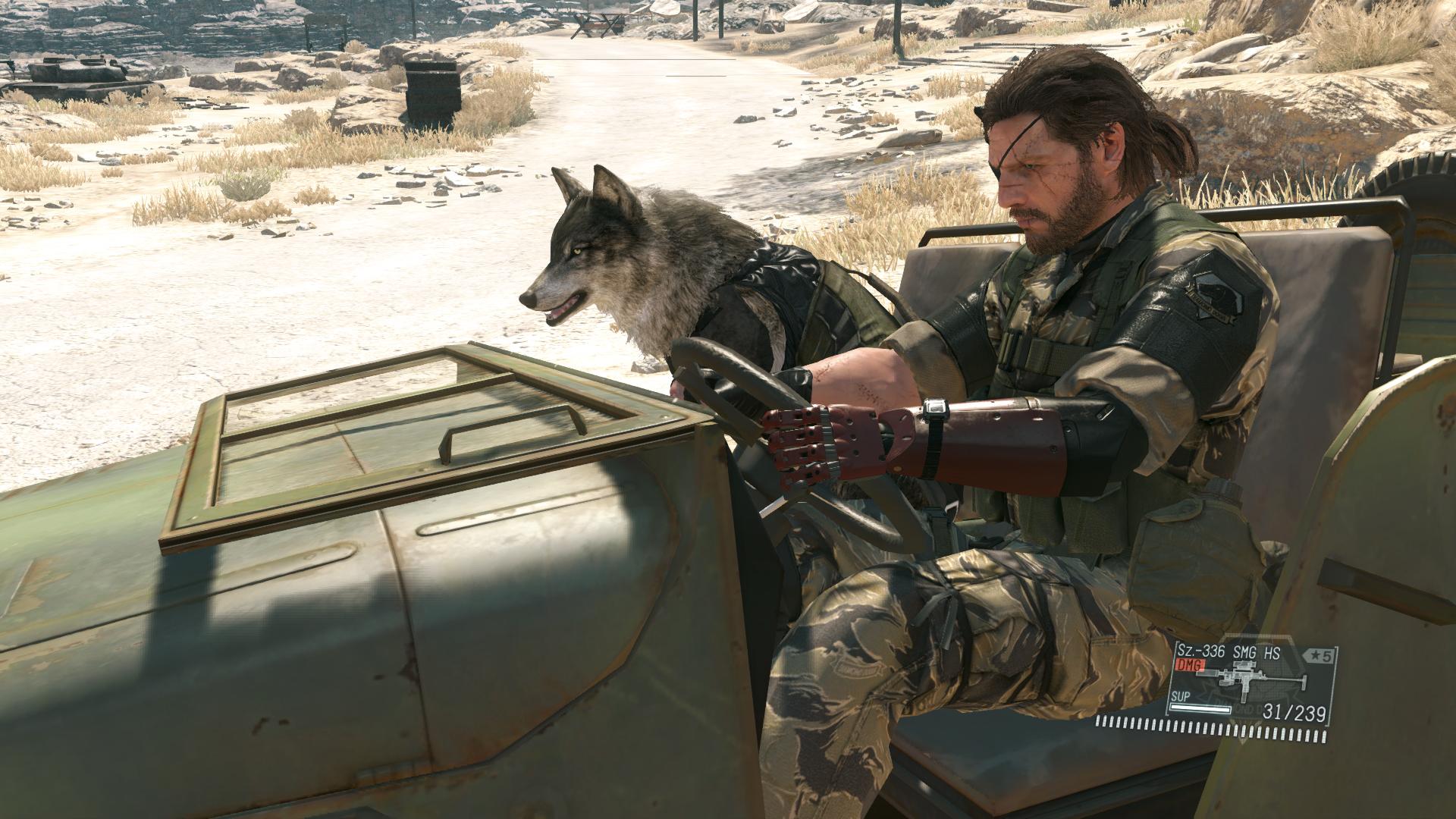 Caption: Hideo Kojima is the designer of the Metal Gear Solid series (Metal Gear Solid V: The Phantom Pain, shown).
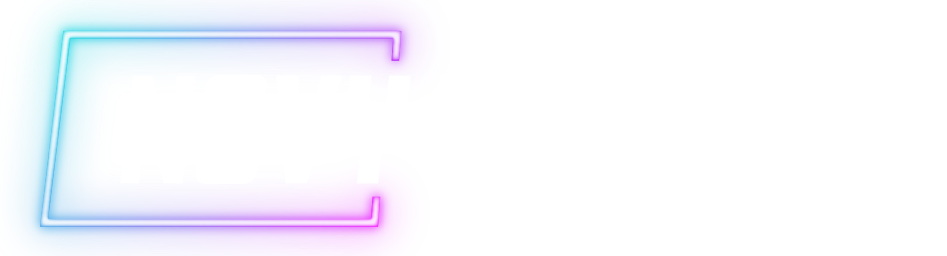 © 2022, 2024 Jeannie Novak All rights reserved.
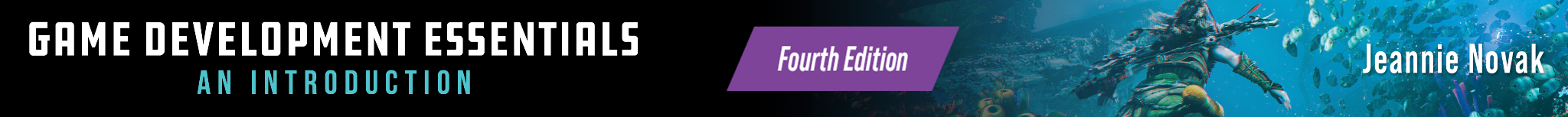 Team Roles
Art
Credit: Sciere (MobyGames)
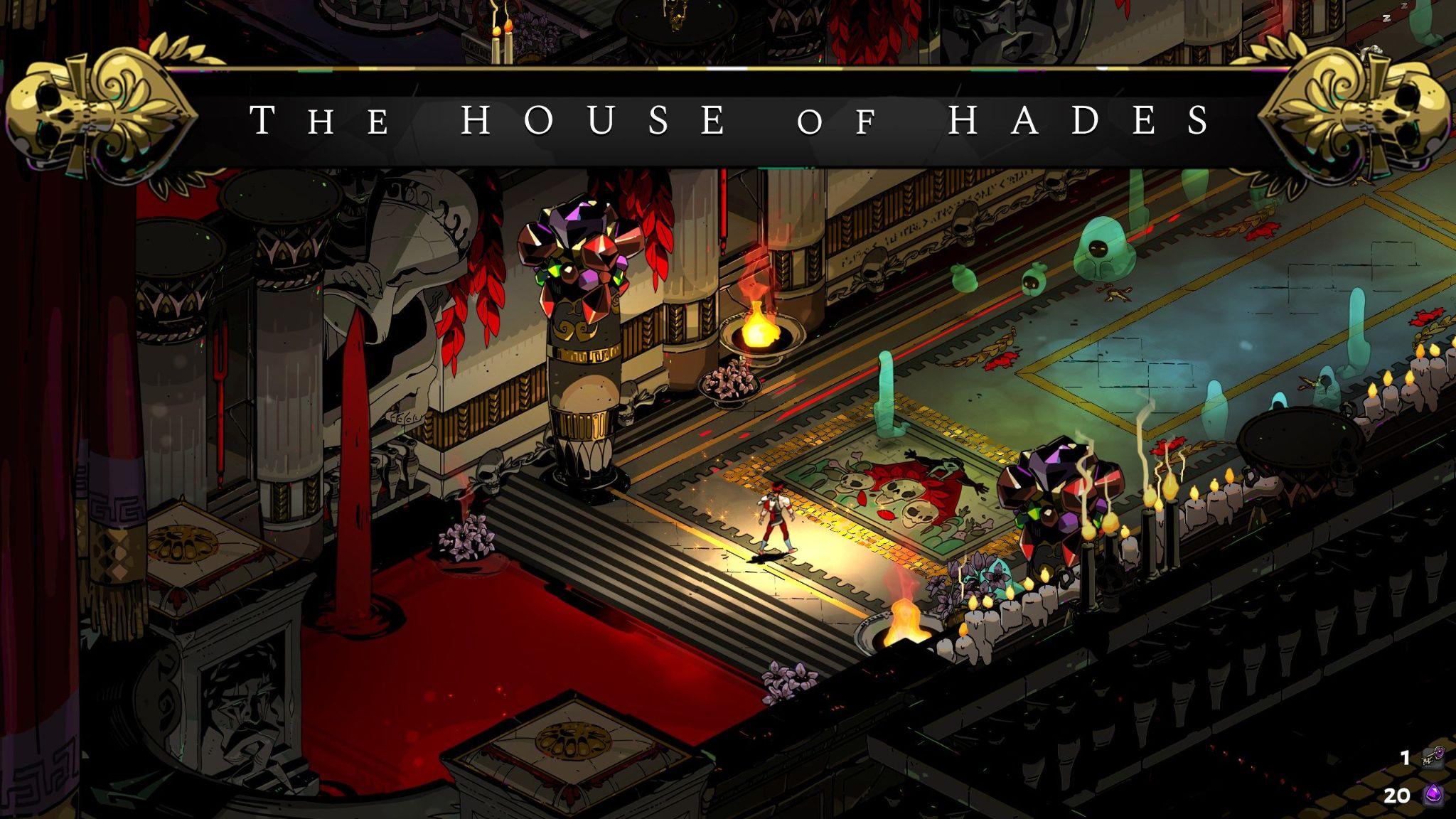 Caption: Jen Zee, Joann Tran, and Paige Carter created the art for Hades.
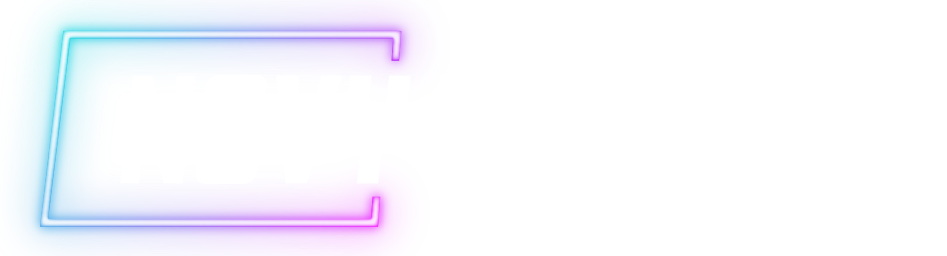 © 2022, 2024 Jeannie Novak All rights reserved.
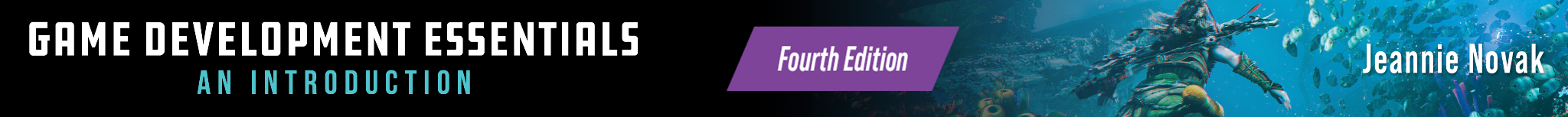 Team Roles
Programming
Credit: 505 Games
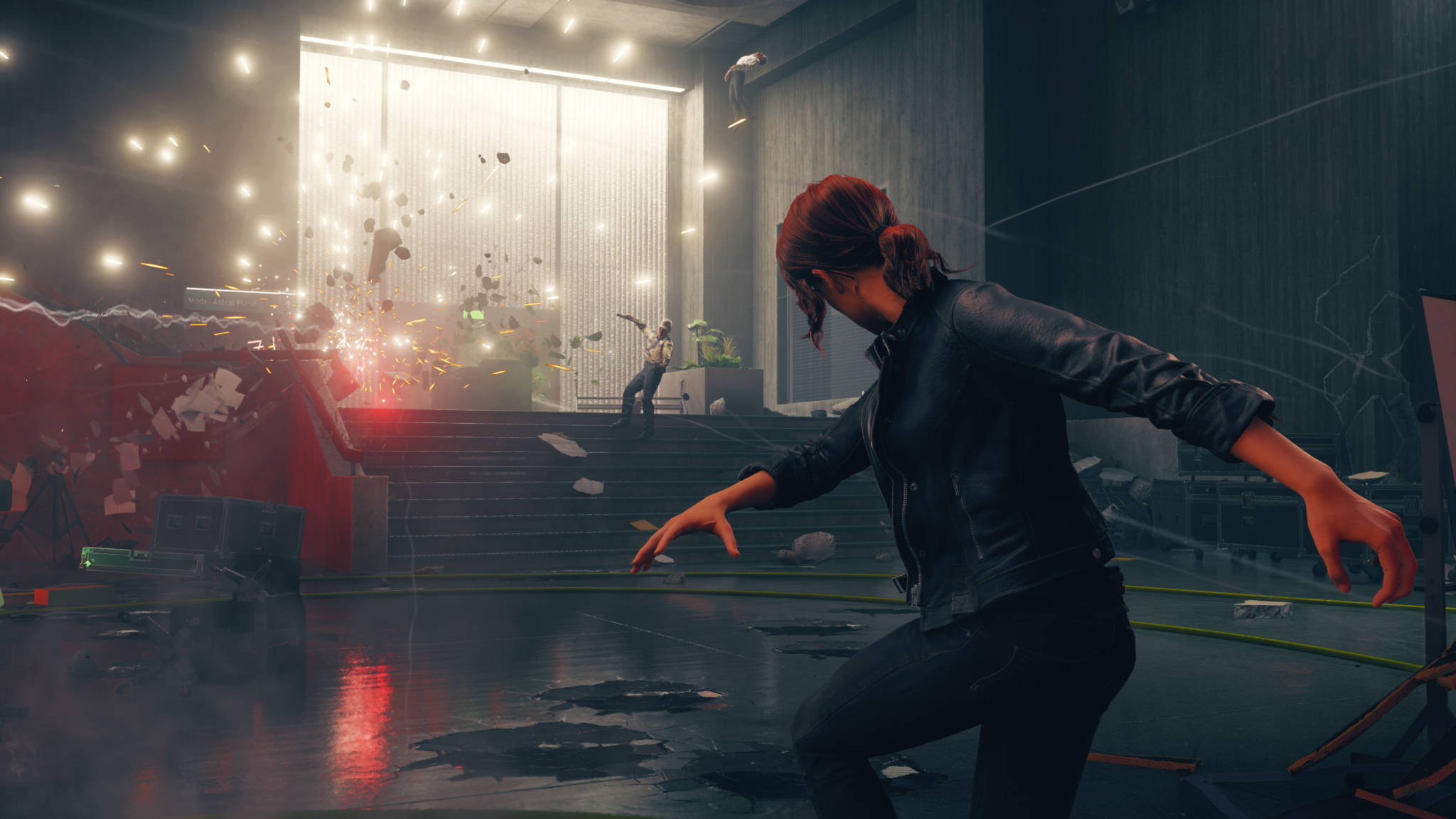 Caption: Sean Donnelly was the lead gameplay programmer on Control.
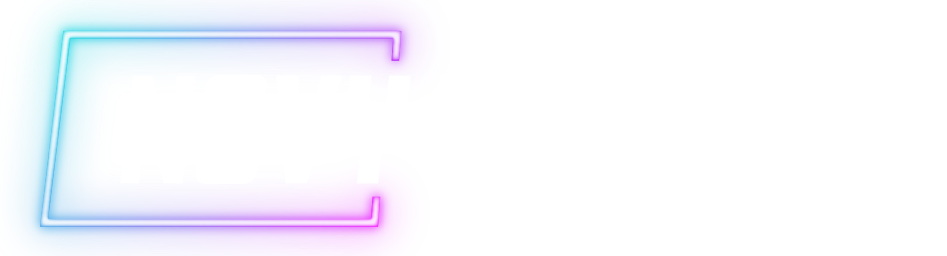 © 2022, 2024 Jeannie Novak All rights reserved.
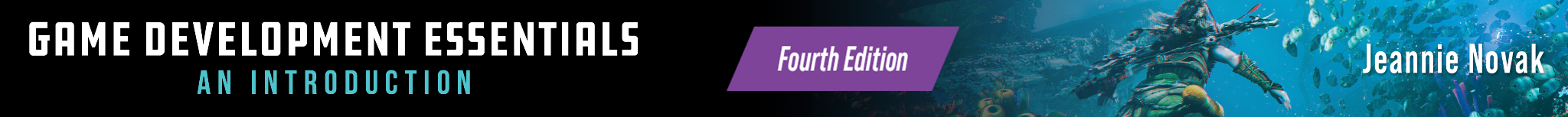 Team Roles
Audio
Credit: Microsoft Corporation
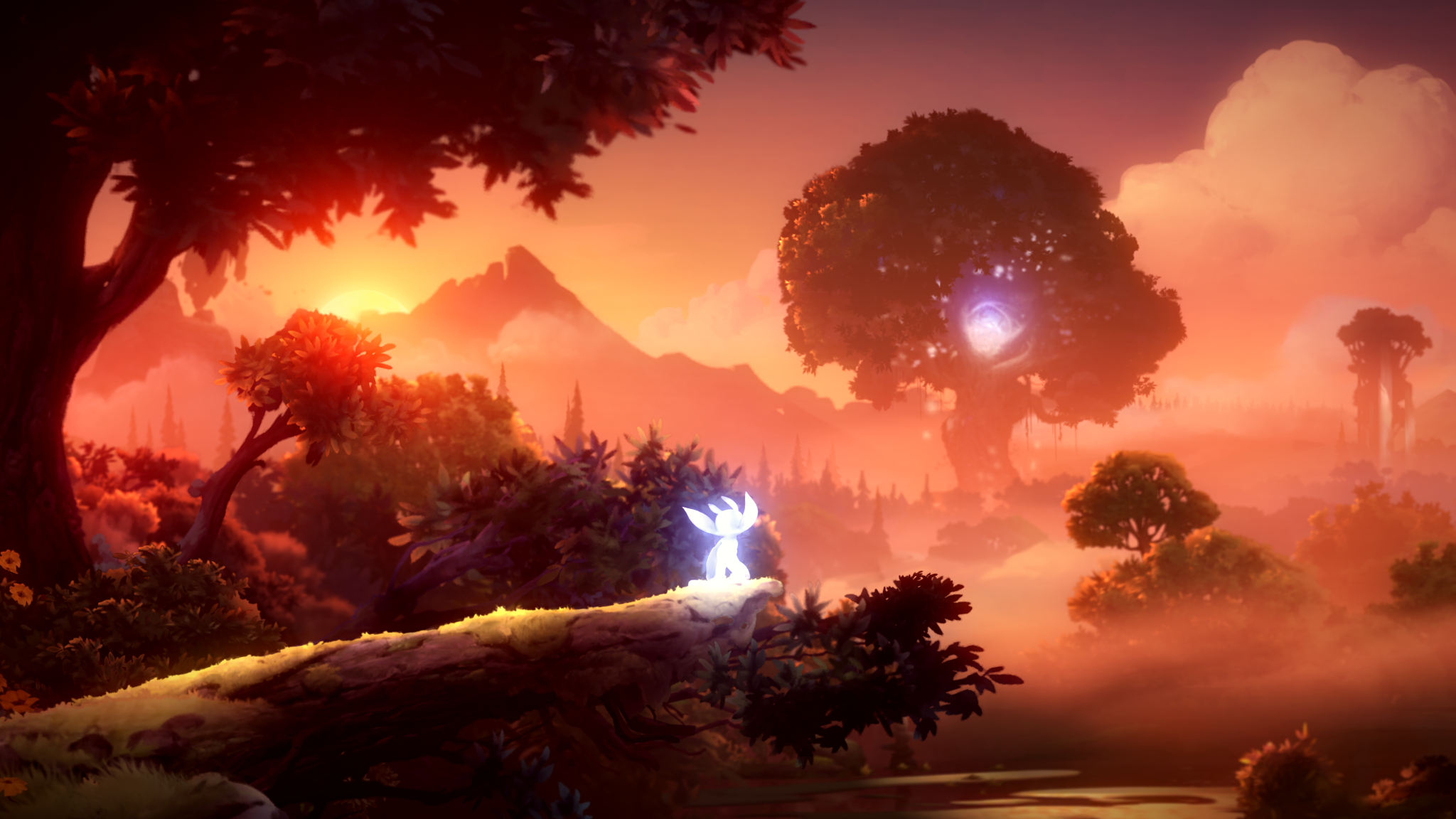 Caption: Gareth Coker composed the score for Ori and the Will of the Wisps.
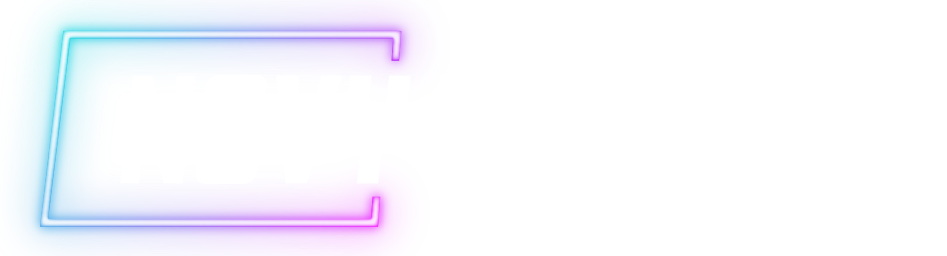 © 2022, 2024 Jeannie Novak All rights reserved.
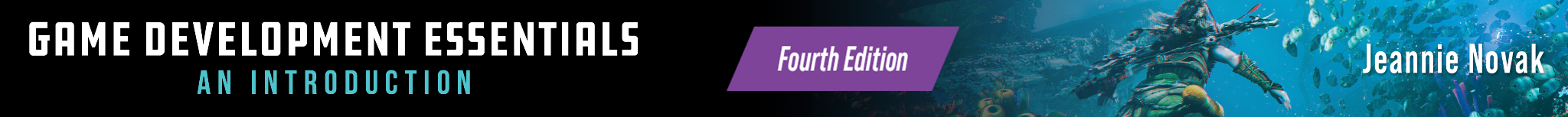 Team Roles
Testing & Quality Assurance
Credit: MaxFreeman (MobyGames)
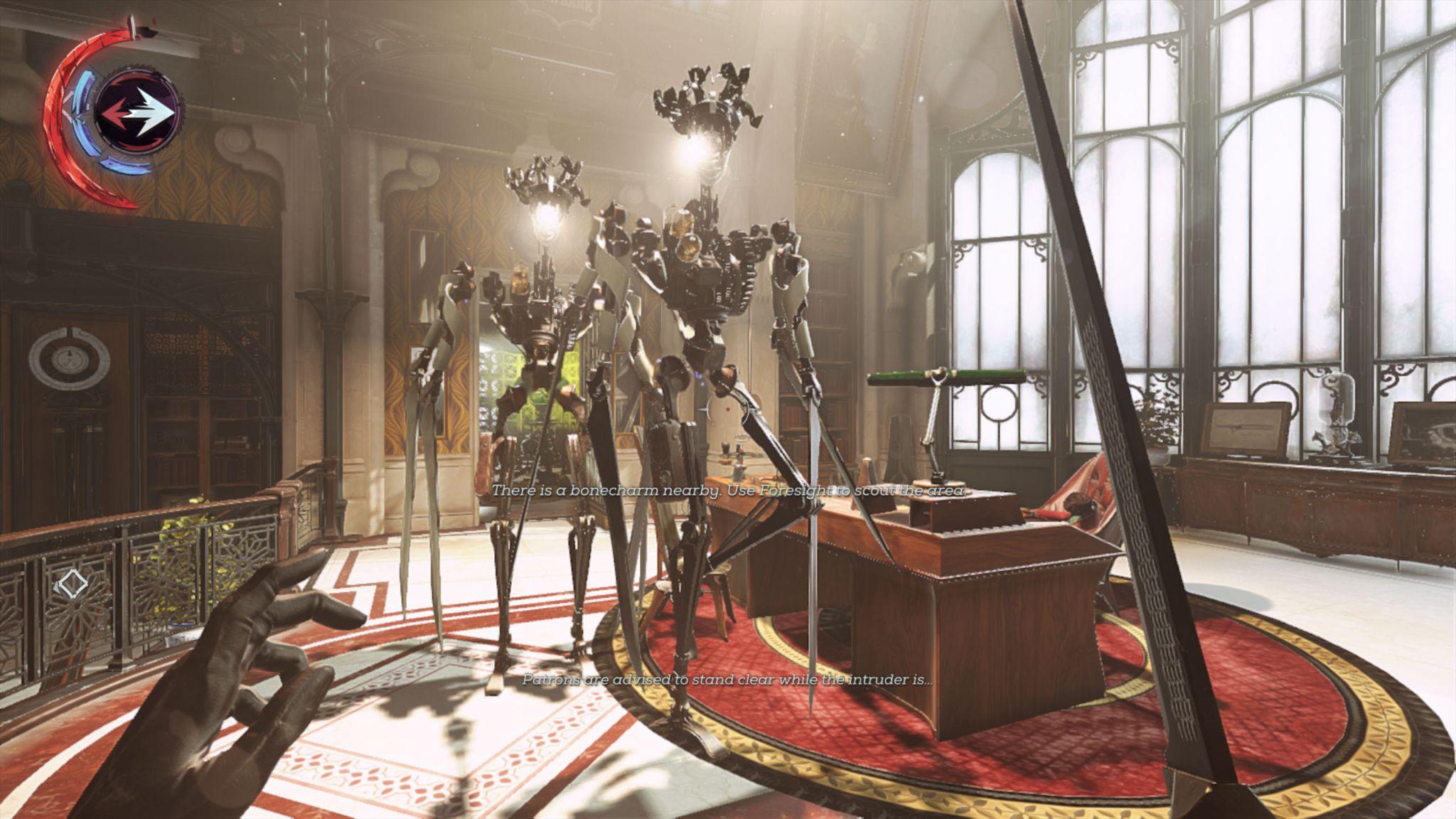 Caption: Amanda Burrelli was Quality Assurance Lead on Bethesda Softworks’ Dishonored: Death of the Outsider.
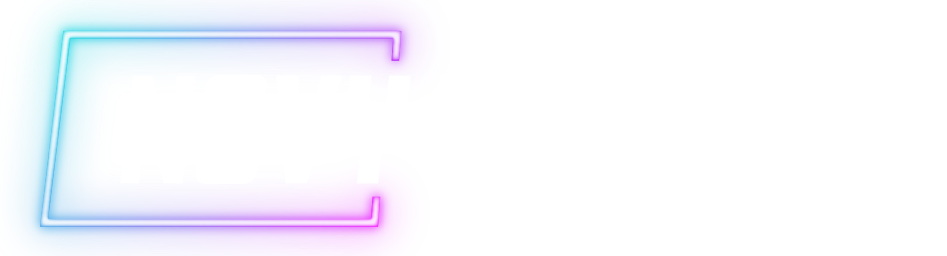 © 2022, 2024 Jeannie Novak All rights reserved.
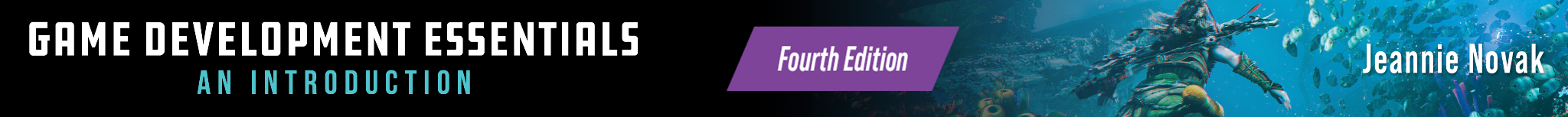 Tools & Techniques
Production
Credit: Nguyen Hung Vu (flickr)
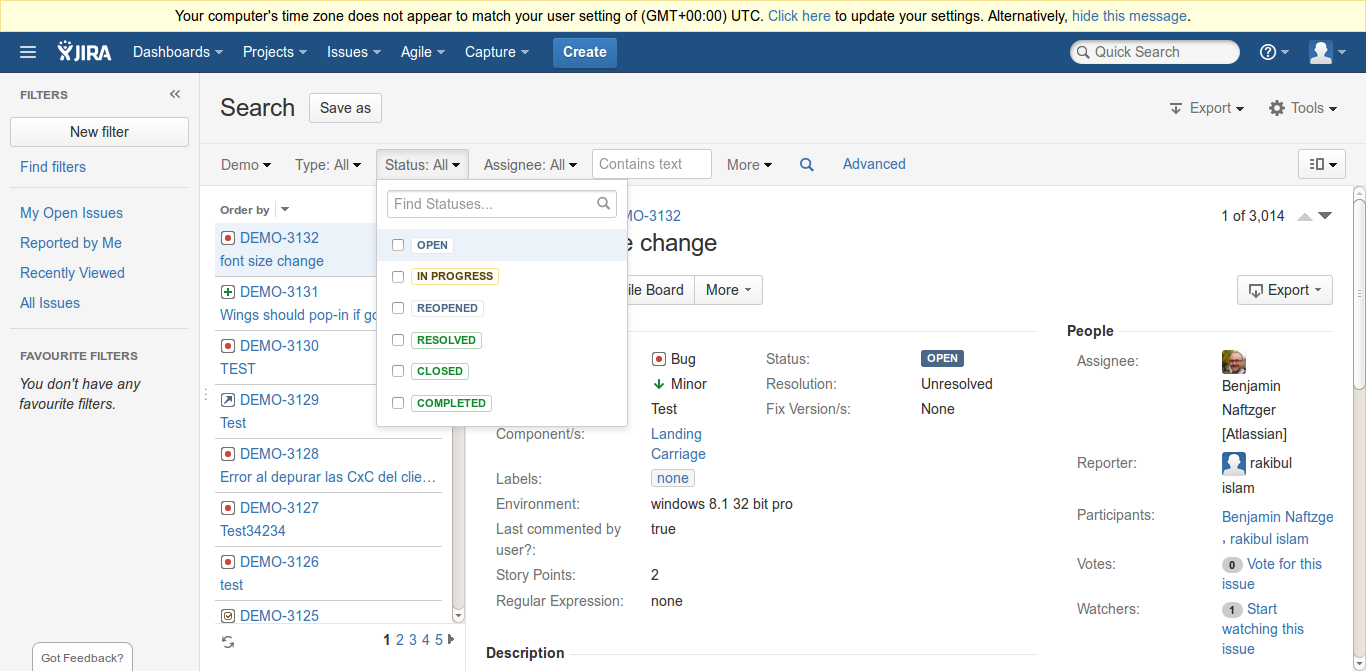 Credit: John Cummings (Wikimedia Commons
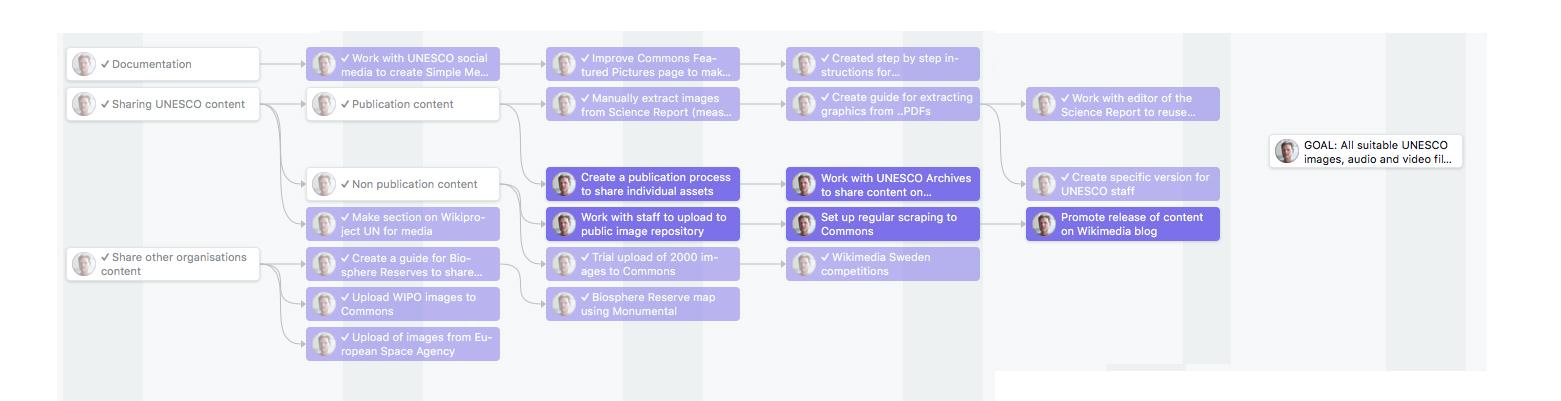 Caption: Project management and collaboration software packages such as Jira - left - and Asana - right - can be helpful tools in game production.
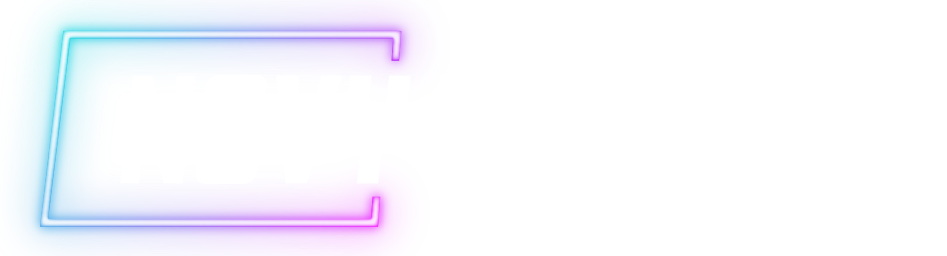 © 2022, 2024 Jeannie Novak All rights reserved.
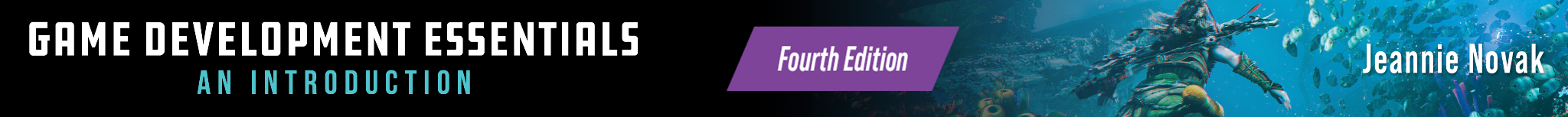 Tools & Techniques
Design & Programming
Credit: Ian Hughes (flickr)
Credit: Epic Games
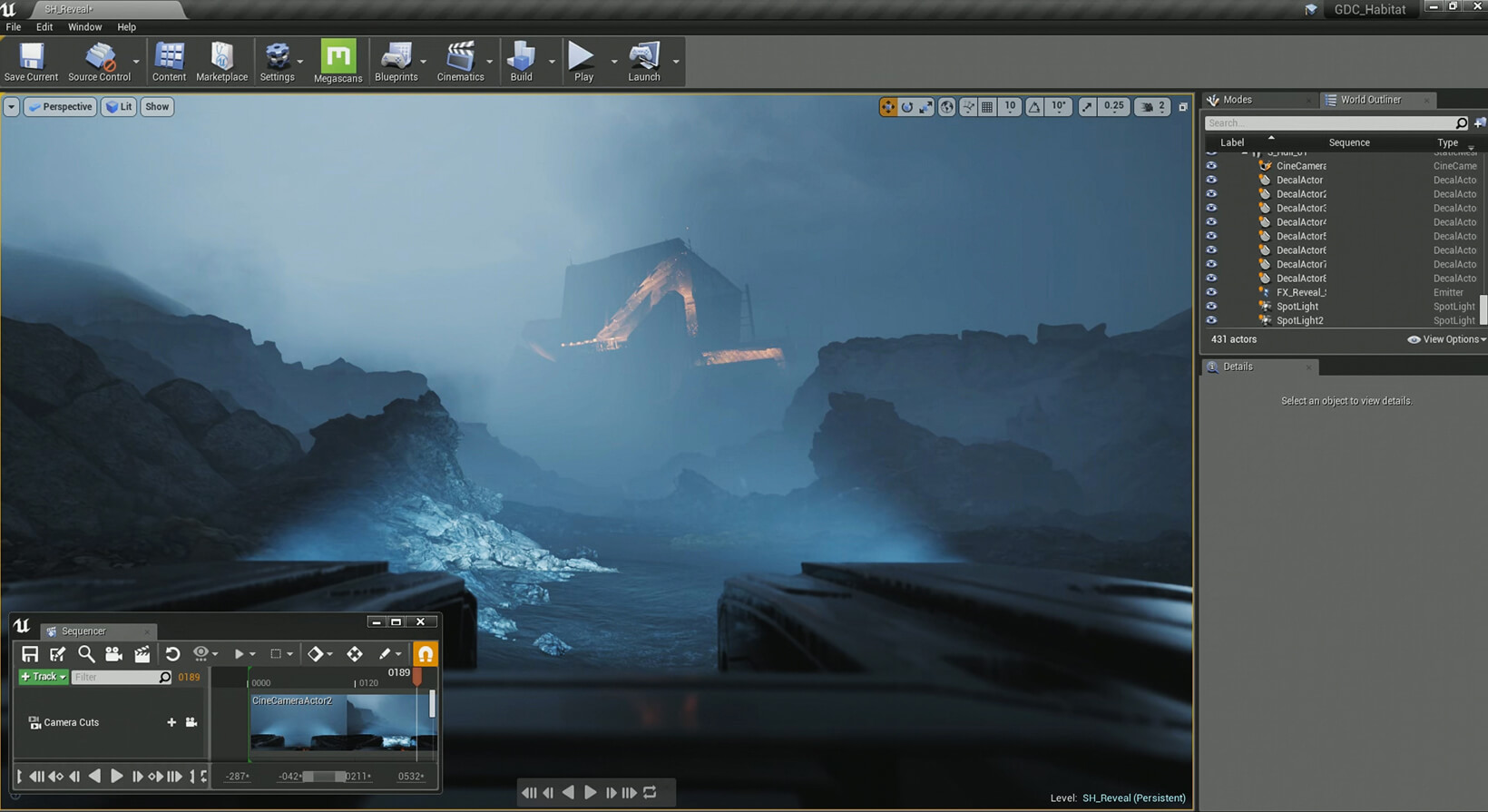 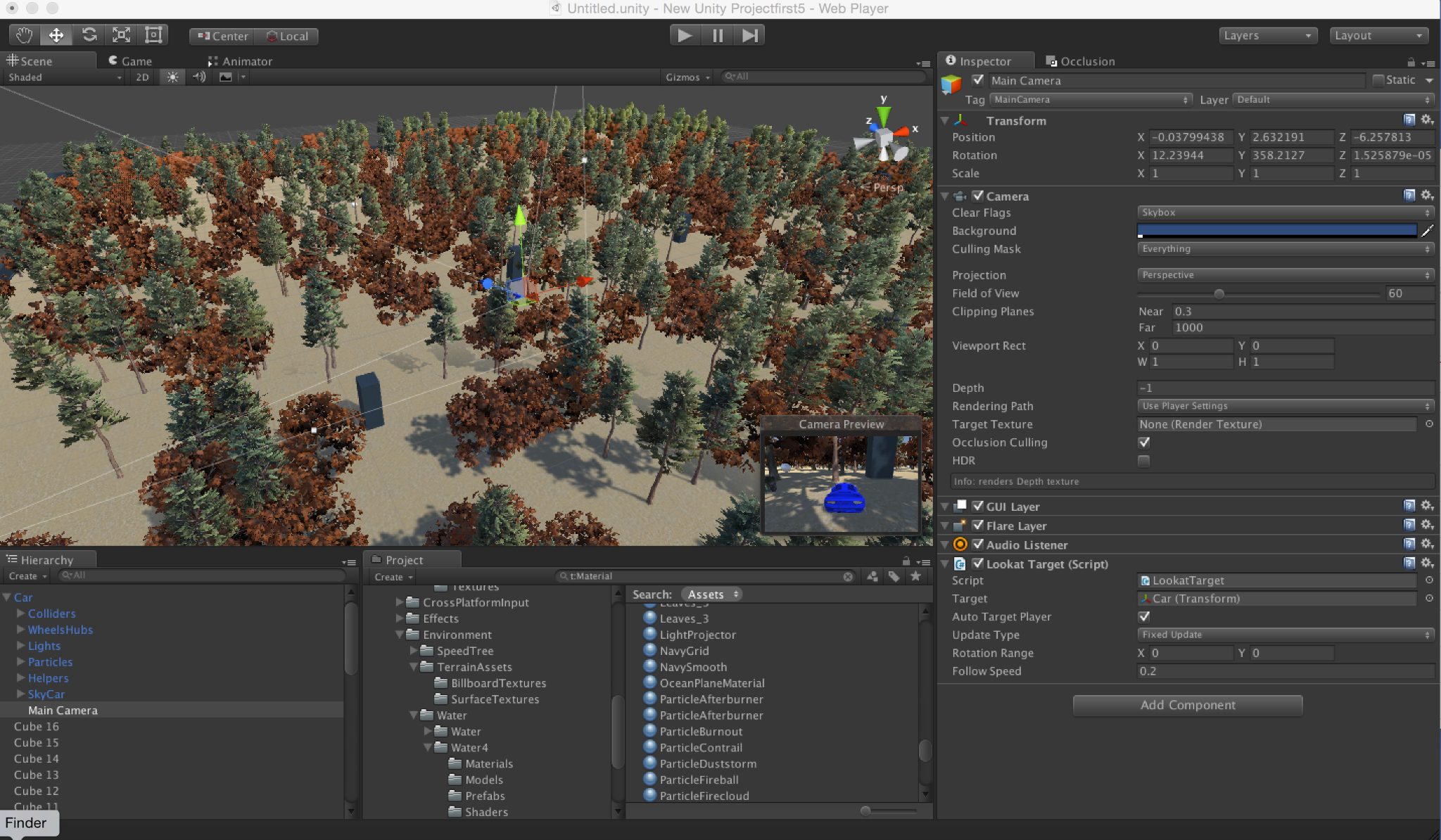 Caption: Game engines such as Unity - left - and Unreal Engine - right - are used by both designers and programmers.
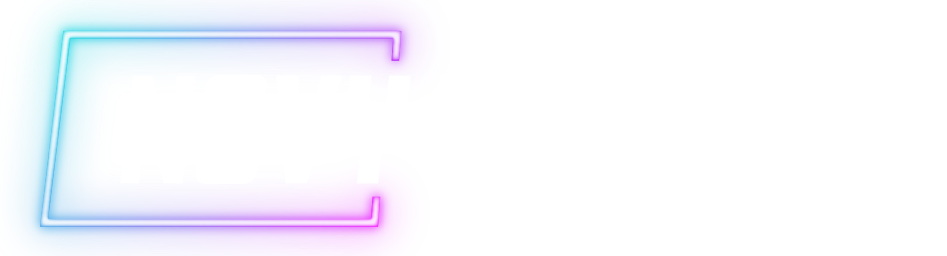 © 2022, 2024 Jeannie Novak All rights reserved.
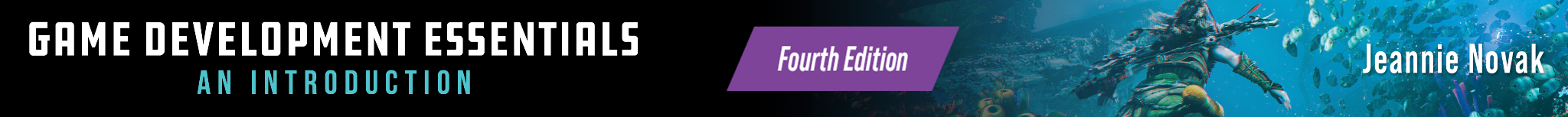 Tools & Techniques
Art
Credit: Autodesk
Credit: Autodesk
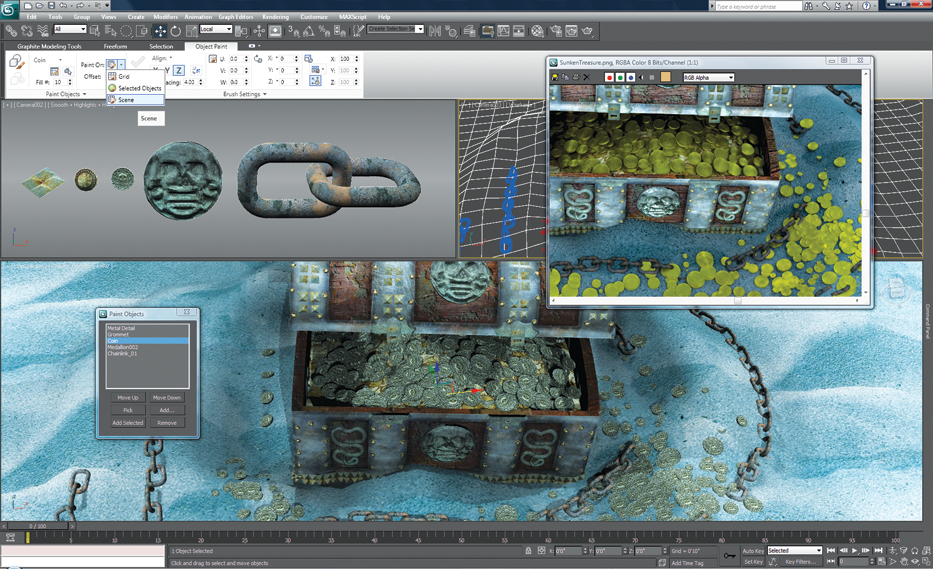 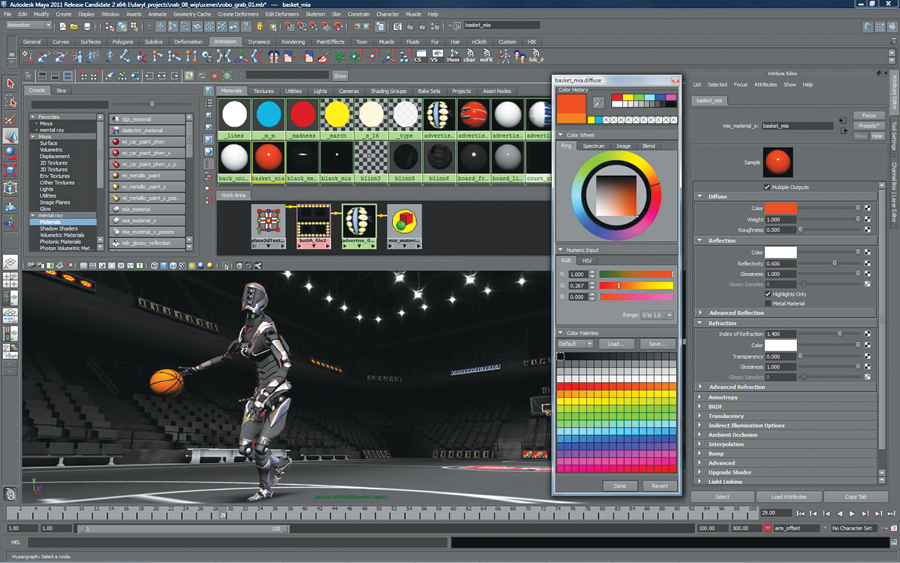 Caption: Autodesk 3ds Max - left - and Maya - right - are industry standard game art asset creation, modeling, and animation tools.
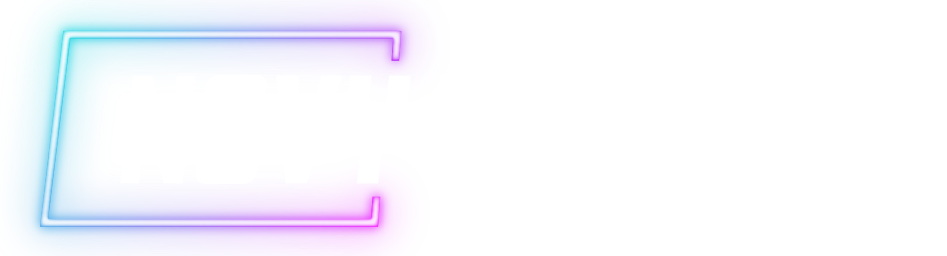 © 2022, 2024 Jeannie Novak All rights reserved.
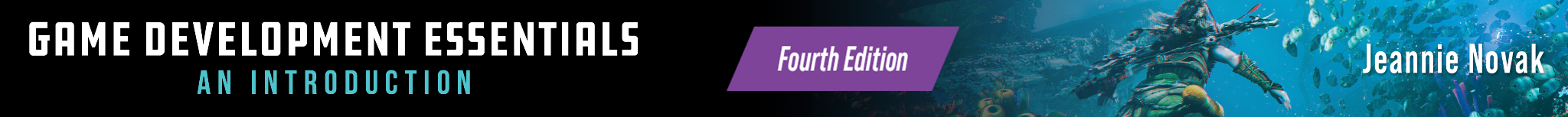 Tools & Techniques
Audio
Credit: SourceForge & The Audacity Team
Credit: Avid Technology
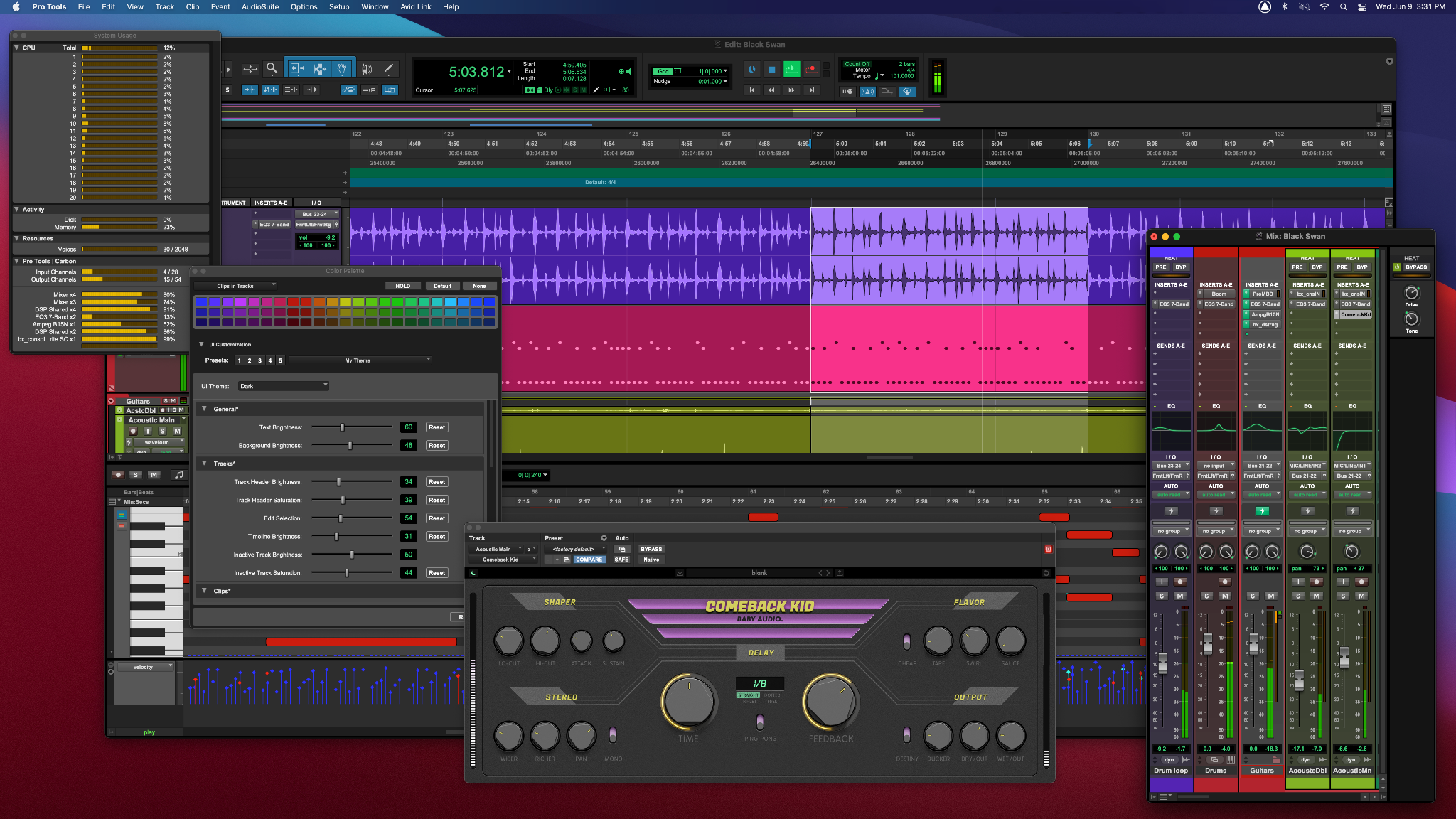 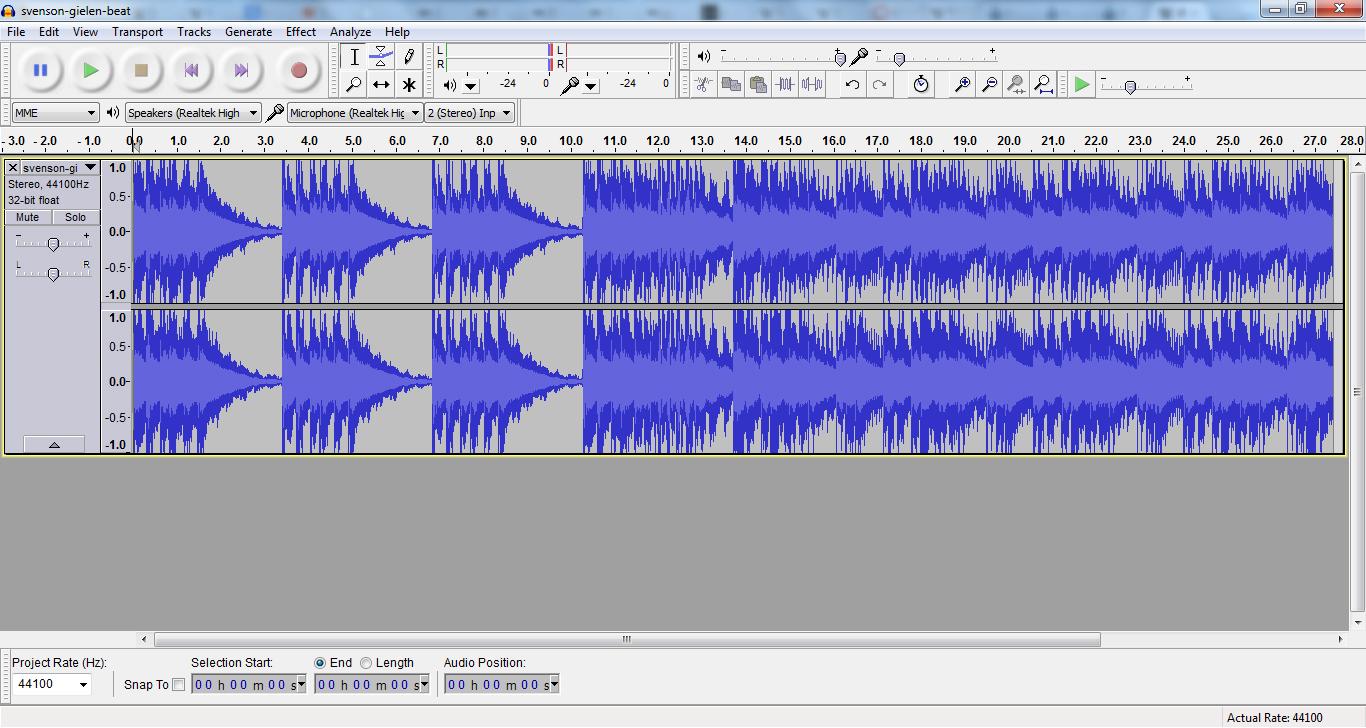 Caption: Game audio professionals use everything from free software such as Audacity - left - to digital audio workstation software such as Pro Tools - right.
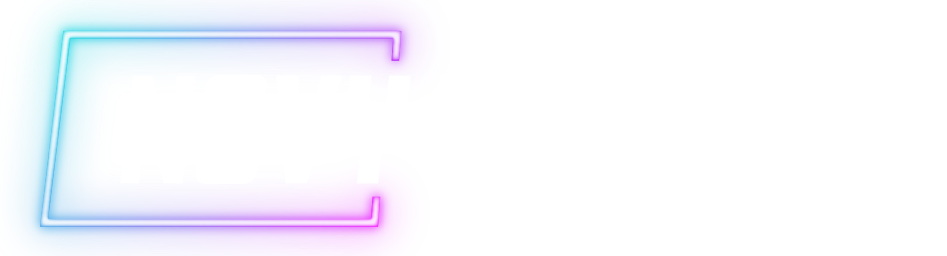 © 2022, 2024 Jeannie Novak All rights reserved.
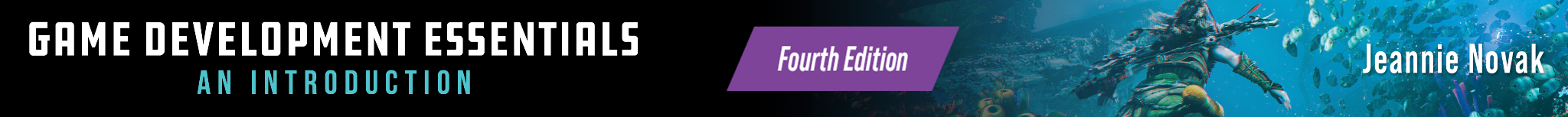 Tools & Techniques
Audio
Credit: Kati Callahan
Credit: Kai Callahan
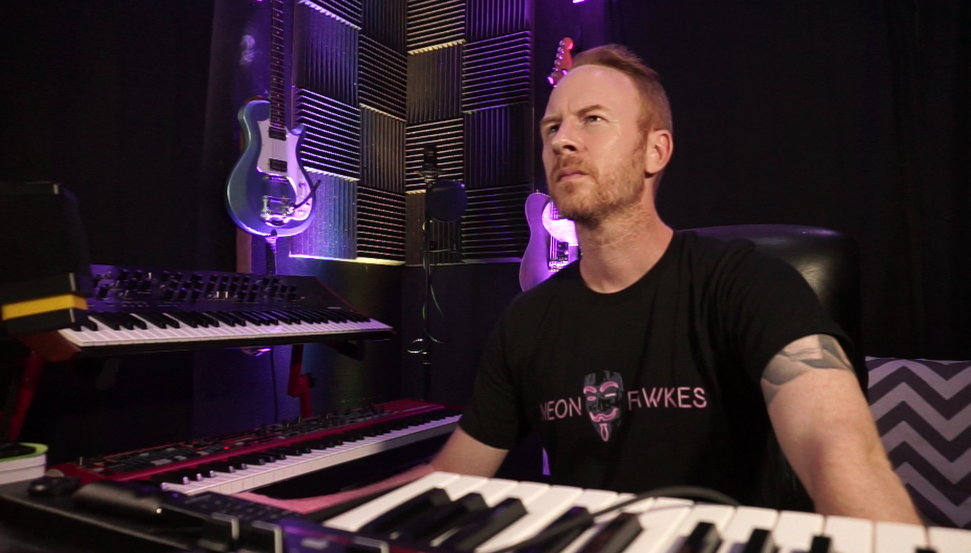 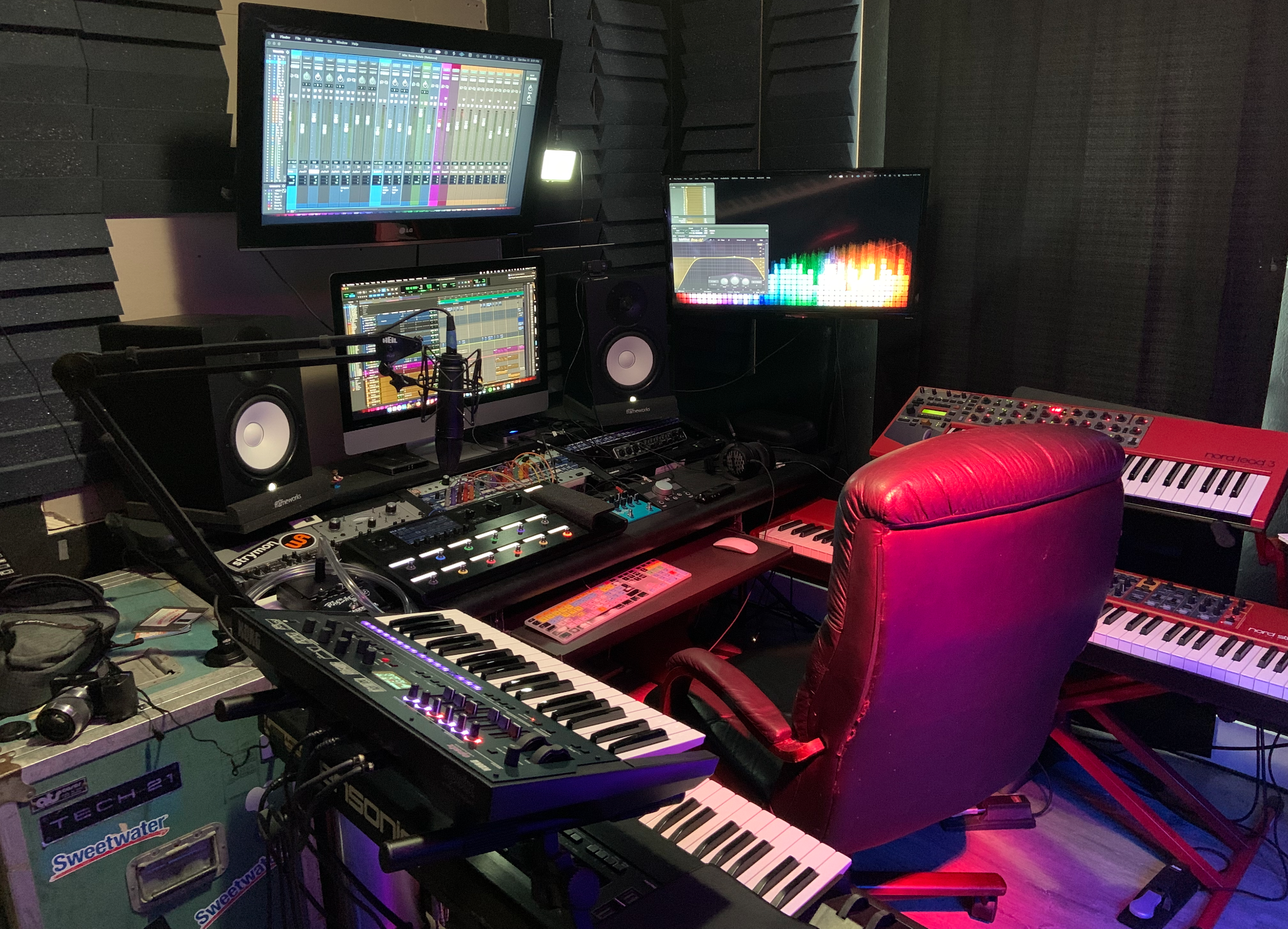 Caption: Composer Bobby Vickery in studio featuring Nord Lead 3 Synthesizer, Nord Stage 2 EX Piano, Korg Prologue Synthesizer, and Apple iMac running Avid Pro Tools.
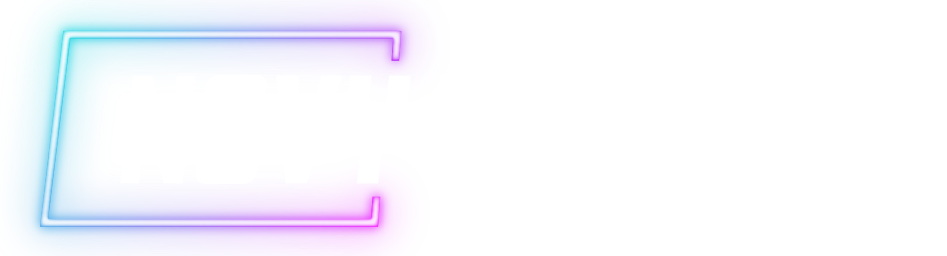 © 2022, 2024 Jeannie Novak All rights reserved.
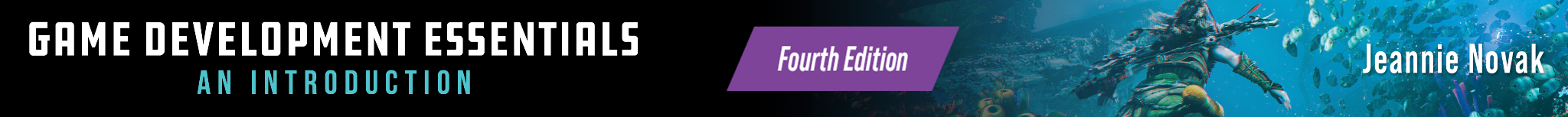 Tools & Techniques
Testing & Quality Assurance
Credit: Katalon LLC (Wikimedia Commons)
Credit: Sven Krohlas (Wikimedia Commons)
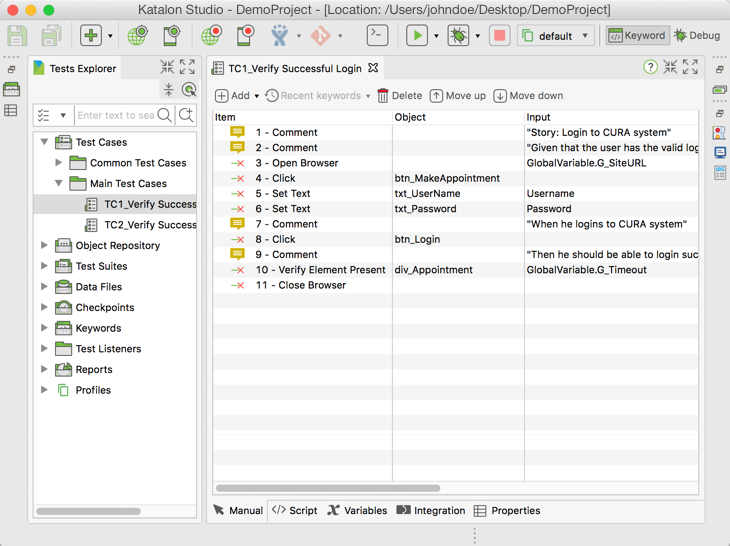 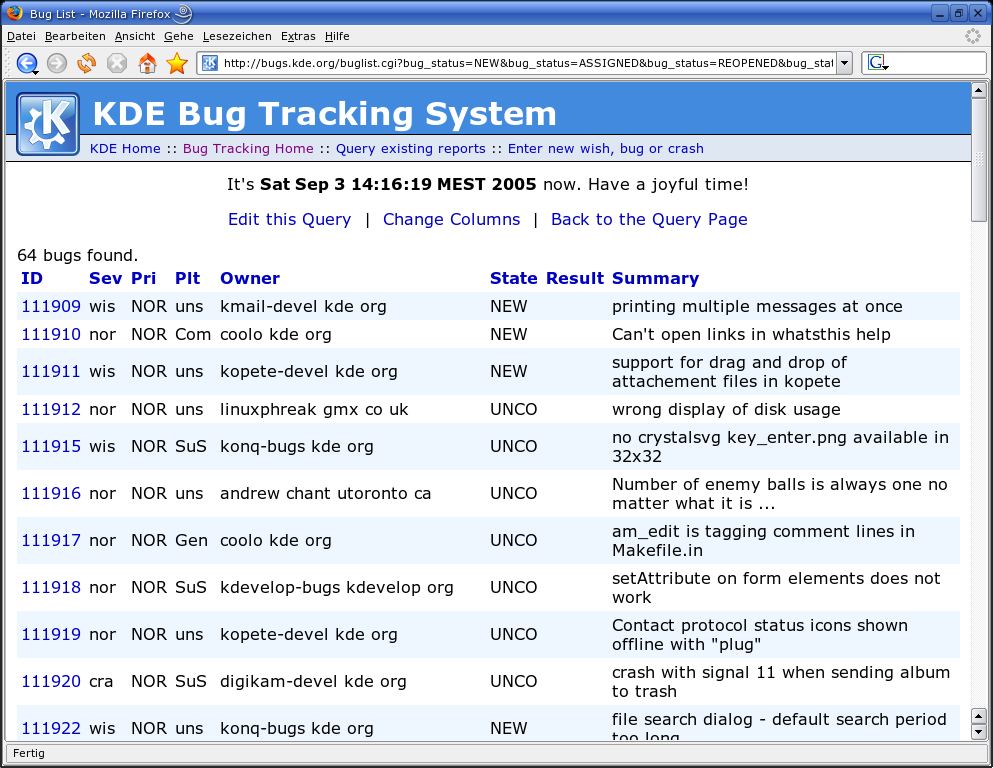 Caption: Katalon Studio - left - and Bugzilla - right - are examples of open-source testing tools.
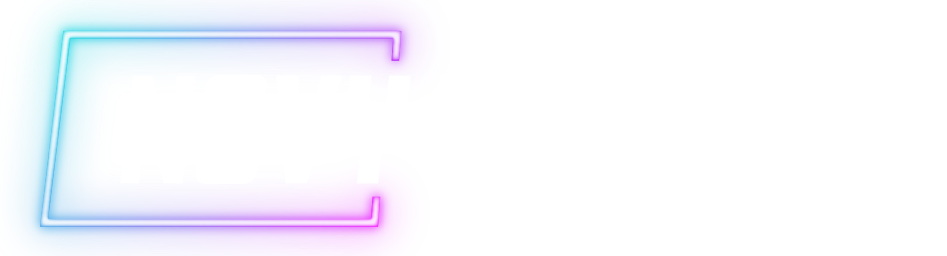 © 2022, 2024 Jeannie Novak All rights reserved.
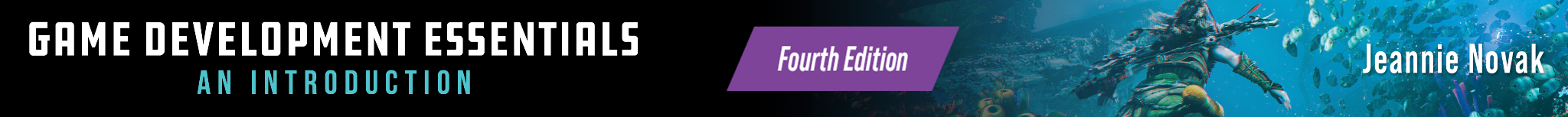 CHAPTER 10
REVIEW EXERCISES
1
How do companies such as studios, publishers, licensors, and manufacturers work together to bring a
game to market? Compare and contrast business models as part of your answer.
The roles of artist and designer are sometimes confused with one another. How do these roles differ? Using one game as a reference, discuss three examples of how art is used in the game, and three examples of how design is used in the game. Does the game utilize art and design successfully?
2
Put together a team for an original game. Analyze each sub-team (art, design, tech, audio, testing) to determine the number of people you will have on each, along with their specialized roles. Consider the unique features of your game idea.
3
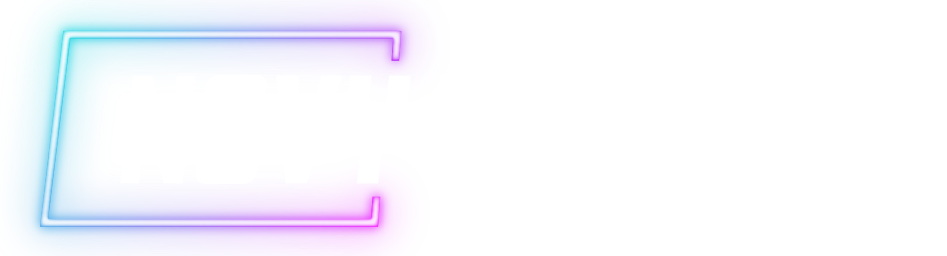 © 2022, 2024 Jeannie Novak All rights reserved.
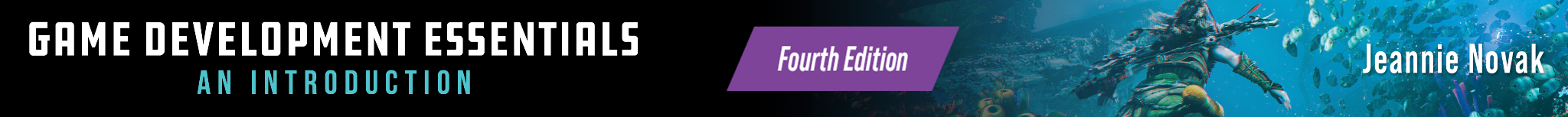 CHAPTER 10
REVIEW EXERCISES
Experiment with tools such as game engines, level editors, and development suites. List their
features—comparing and contrasting them with each other. Which tool are you most comfortable
with, and why?
4
What are the benefits and drawbacks of running an independent game studio? How does this structure differ from third-party developers and publishers? If you were running an independent studio and you could initially hire only two team members, what roles would you assign to them?
5
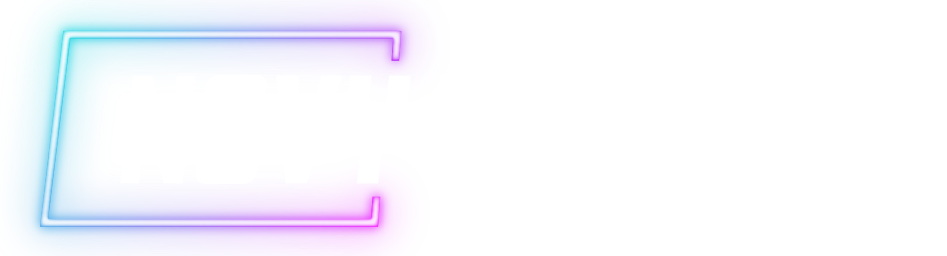 © 2022, 2024 Jeannie Novak All rights reserved.